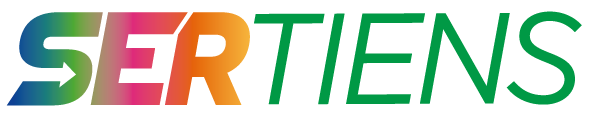 [Speaker Notes: Note?
Before you open this template be sure that you have installed these fonts:
All fonts are free for :
http://www.fonts2u.com/justus-bold.font
http://www.fonts2u.com/justus-oldstyle.font

If you have any problems with this presentation, please contact with me from this page: http://graphicriver.net/user/haicamon]
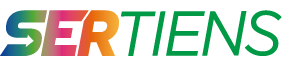 ¡Bienvenidos a Orientación para Nuevos Empresarios - ONE!
[Speaker Notes: In this slide there is a background placeholder. Click to the small icon on the center of the slide and choose an image from computer. When add an image, you must sent it to back with Right Click on Image -> Send to Back -> Send to Back.]
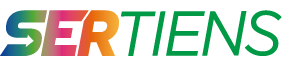 Bienvenida a TIENS
Estás en la empresa correcta, en el momento correcto
El perfil del networker profesional
Leyes del networker
Kit de afiliación: elementos e importancia
Define tu sueño y conviértelo en una meta SMART
Hoy veremos
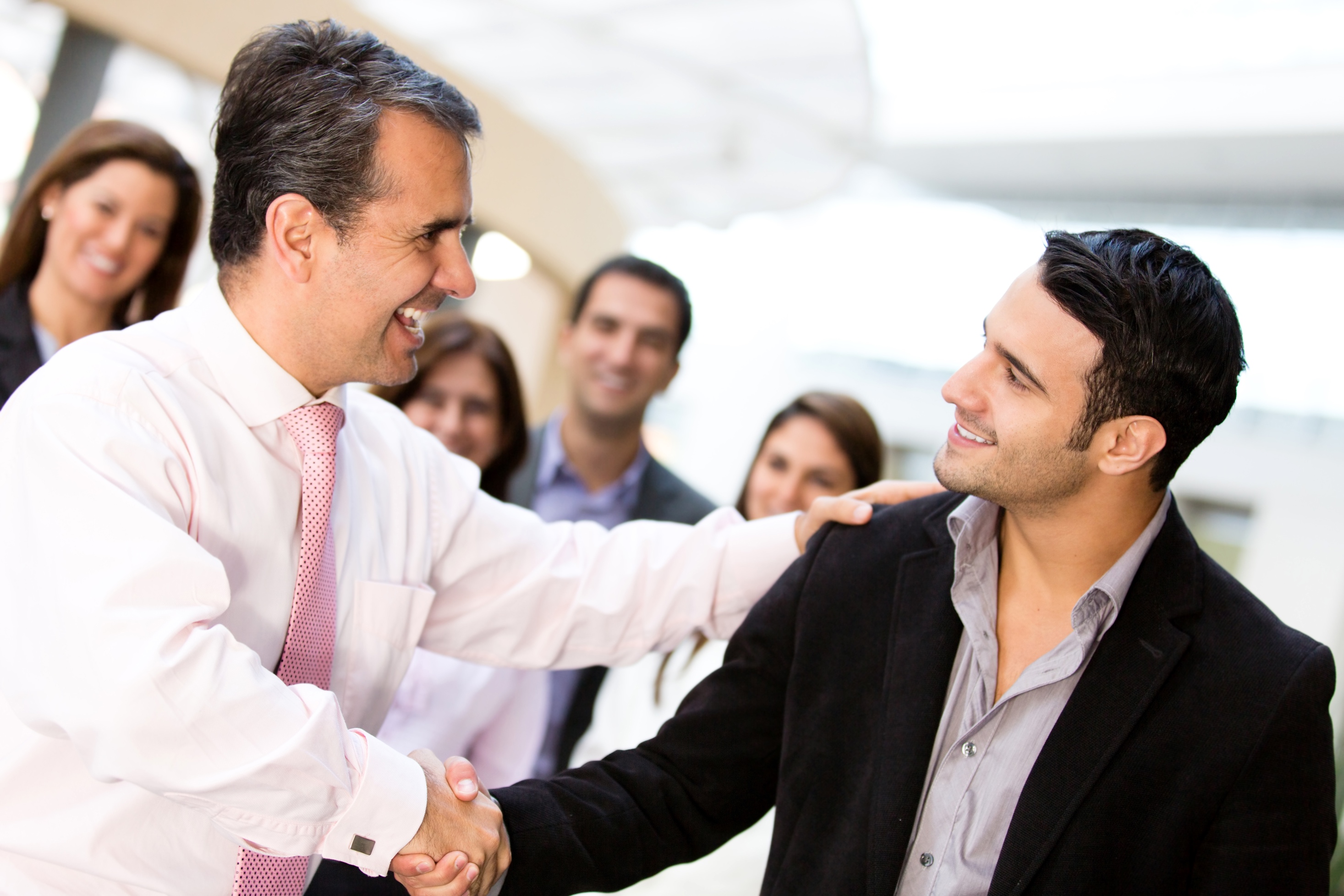 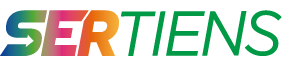 BIENVENIDO A TIENS
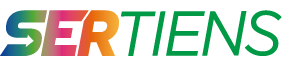 ¡Bienvenido a Tiens!
Hoy inicia el camino de tu negocio propio y de conseguir el éxito con el que siempre soñaste. 

Trabaja con esfuerzo, dedicación y mucha pasión y vas a lograr todo lo que te propones. Apóyate en tu equipo de trabajo y en tus líderes ascendentes para crecer y convertirte en el líder que quieres ser.
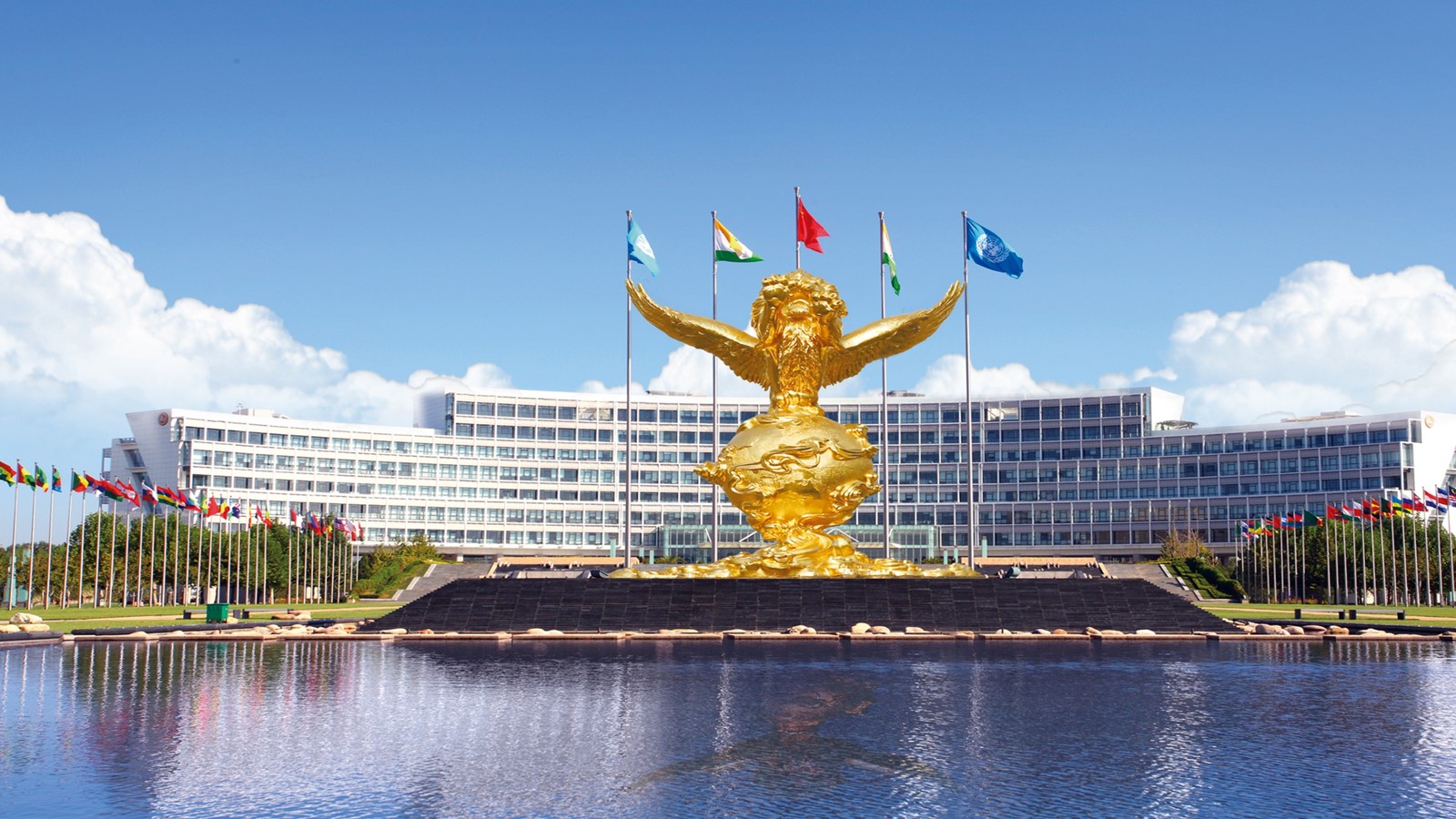 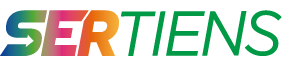 CONOCE TIENS
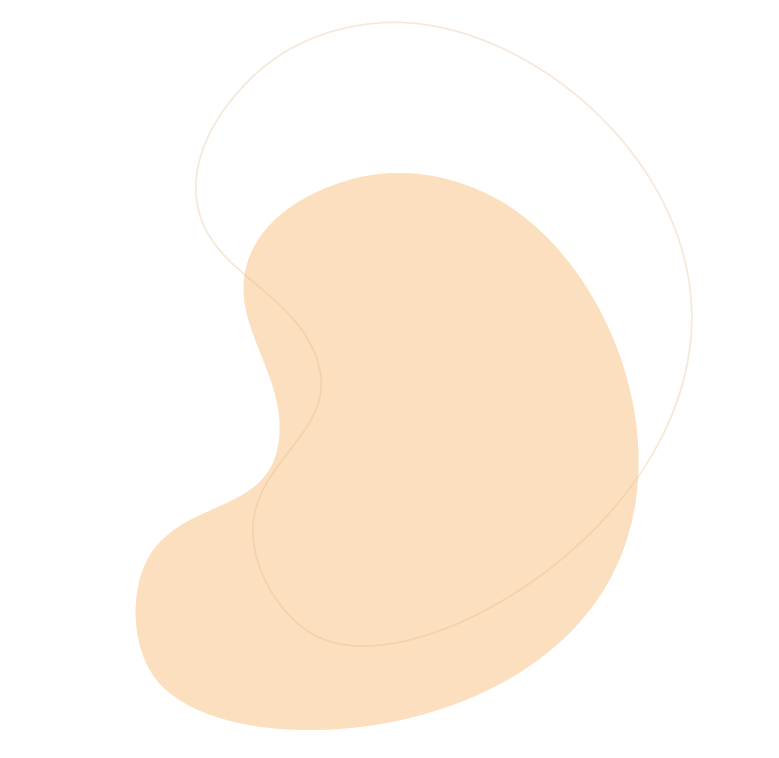 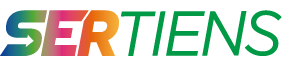 POR QUÉ TIENS
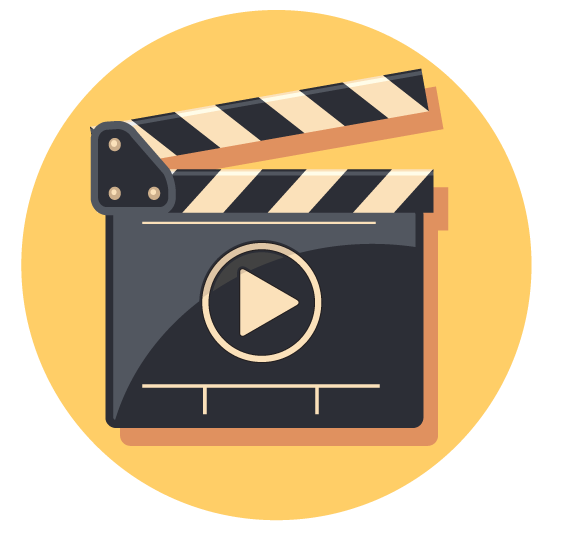 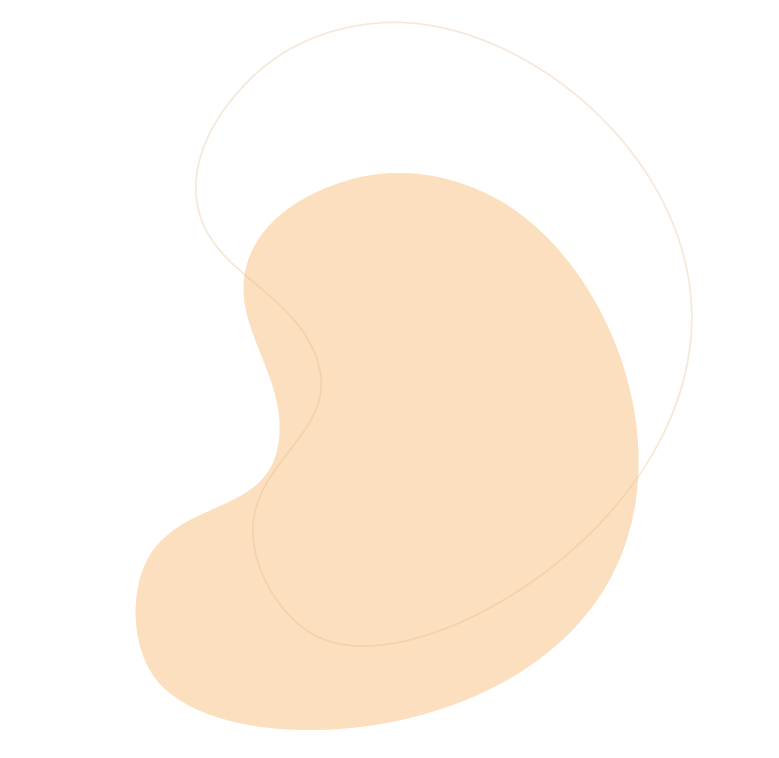 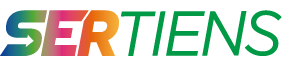 El Grupo Tiens
Fundado en 1995 en Tianjin – China.
Es un grupo que contiene negocios en distintas industrias como la biotecnología, cuidado de la salud, hotelería, educación, e-commerce, entre otras.
Cuenta con más de 100 sucursales en el mundo.
Tiene alianzas estratégicas con empresas multinacionales de todo el mundo.
ARMONÍA, RESPONSABILIDAD Y PROSPERIDAD
[Speaker Notes: In this slide there is a background placeholder. Click to the small icon on the center of the slide and choose an image from computer. When add an image, you must sent it to back with Right Click on Image -> Send to Back -> Send to Back.]
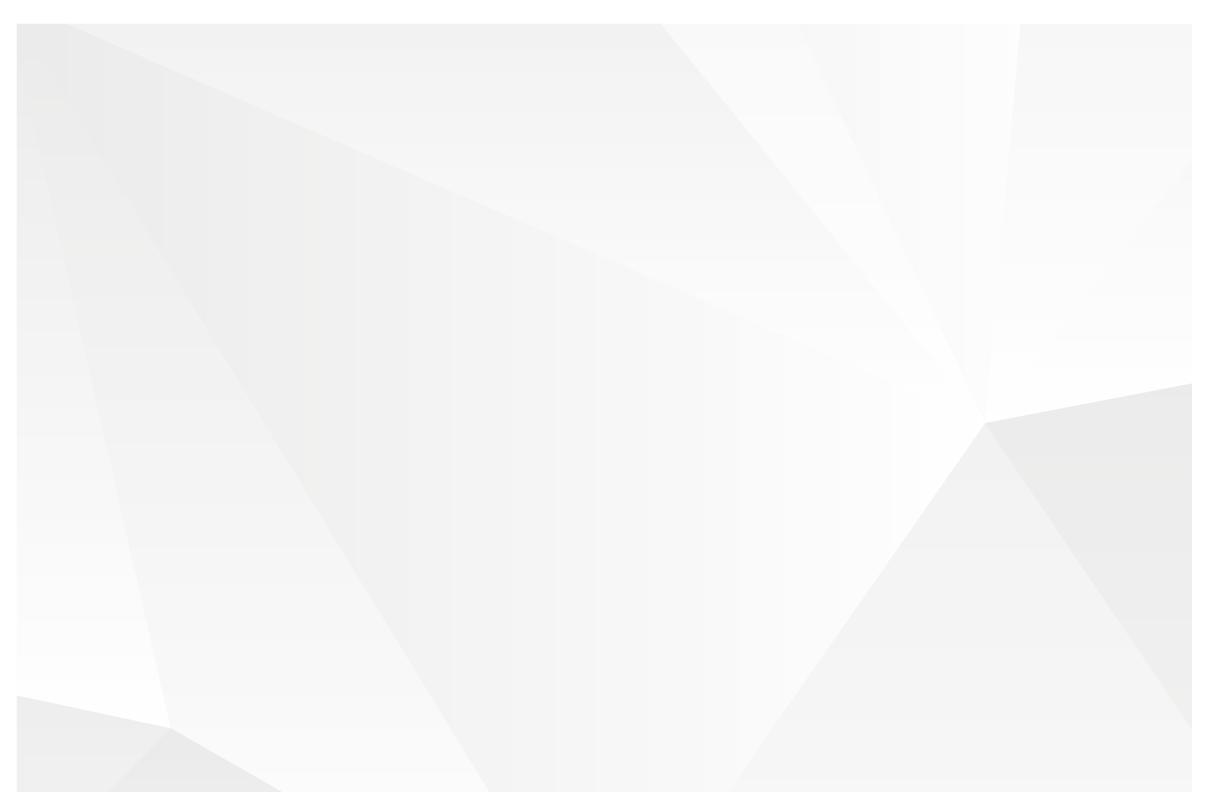 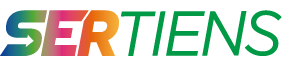 MISIÓN
Servir a la sociedad ayudando a las personas a vivir una vida saludable y exitosa
VISIÓN
Ser un líder global en el ecosistema de la salud
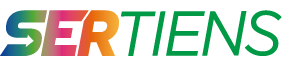 Parque Industrial
Tiens cuenta con un Parque Industrial de la Salud de más de 1km2 de longitud. En este centro se encuentran las oficinas corporativas, la universidad, hospital, salones de convenciones, laboratorios, etc.
Es una de las figuras más importantes de China.
Ha sido nombrado Lider Empresarial Chino por sus contribuciones a la región Asia-Pacífico.
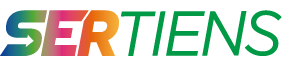 Nuestro Fundador
Es un filántropo y destina parte de su patrimonio a la caridad, enfocándose en educación y ayuda humanitaria a los países de bajos recursos.
Es un visionario cuyo sueño es llevar salud y riqueza a la humanidad.
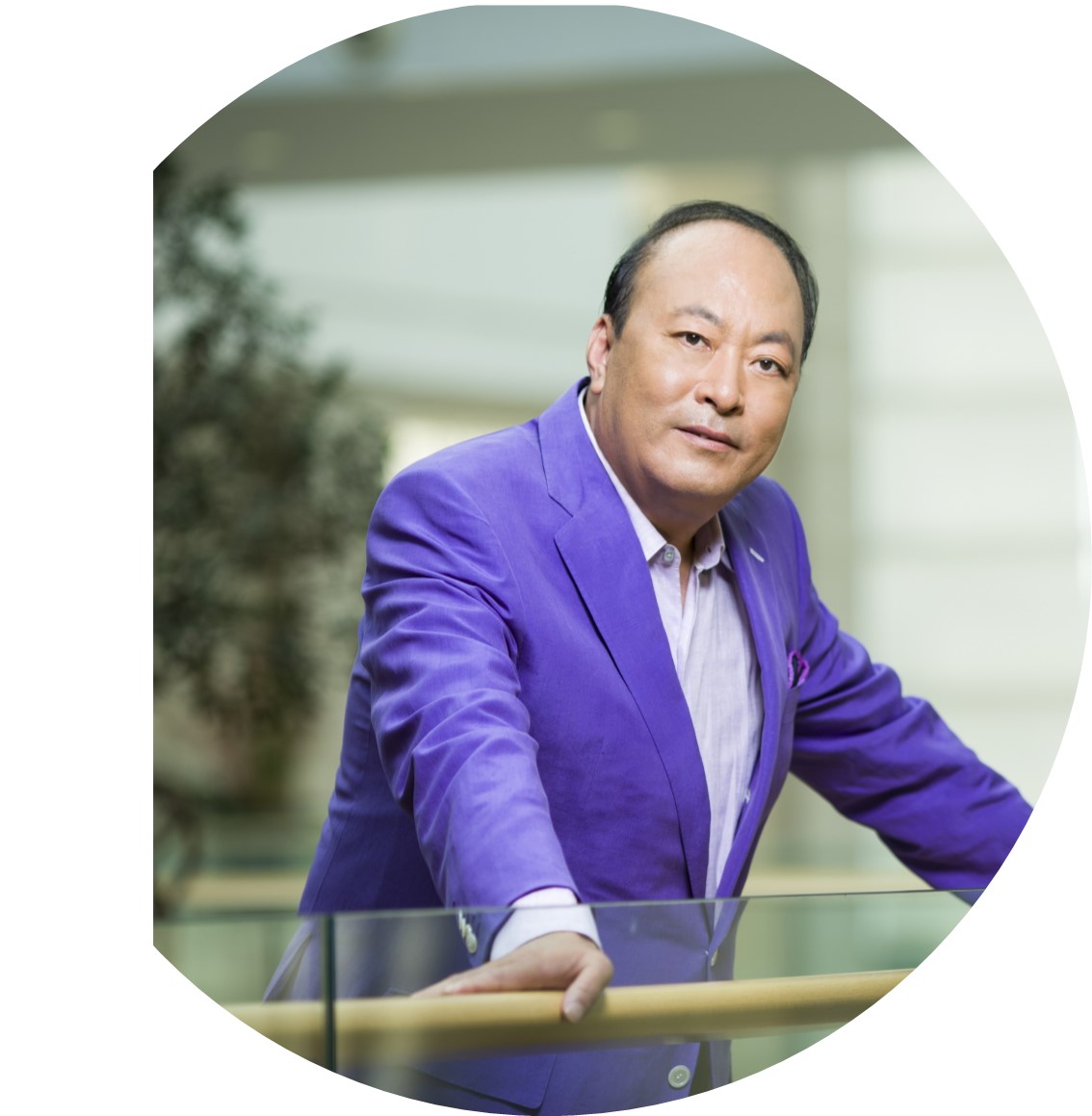 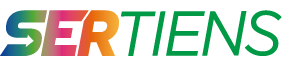 “La cosa mas afortunada en este mundo no es ganar una lotería, sino encontrarse con alguien que puede llevarte a un mundo más grande”

Li Jinyuan
Fundador y Presidente de TIENS
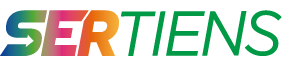 Líneas de Producto
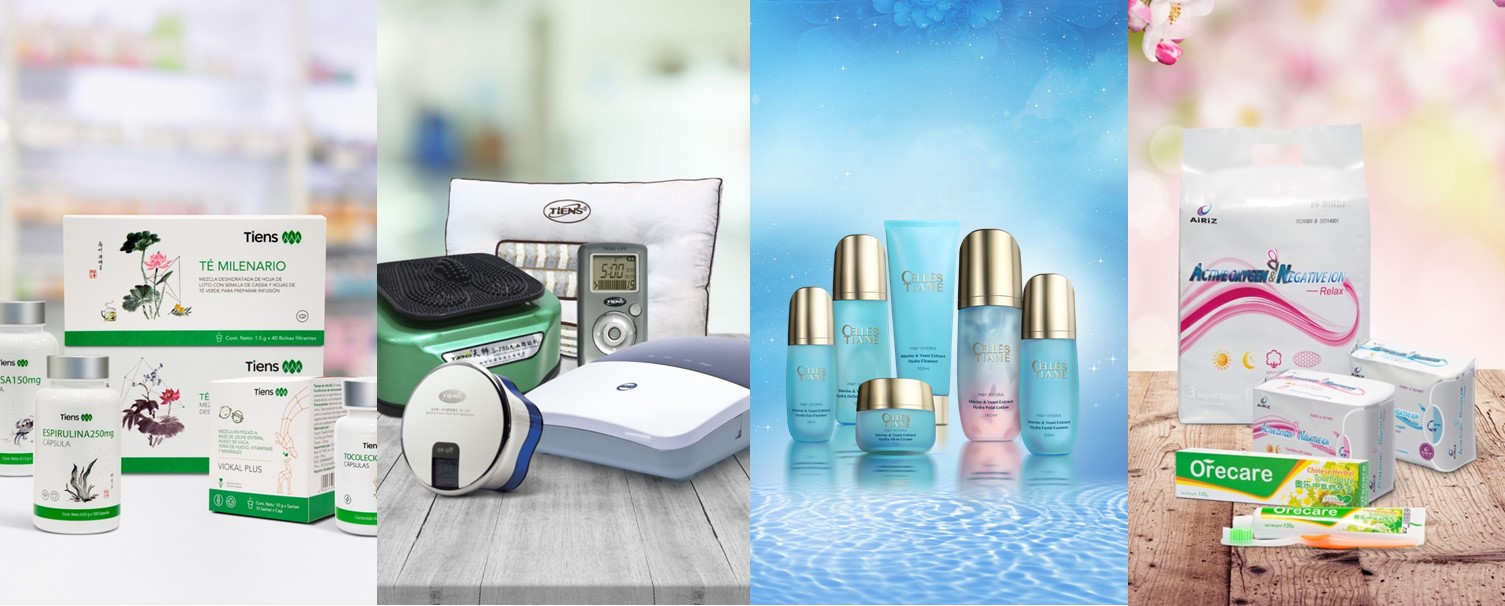 LÍNEA DE
BELLEZA
EQUIPOS 
PARA LA SALUD
CUIDADO
PERSONAL
SUPLEMENTOS
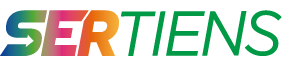 Redes Sociales
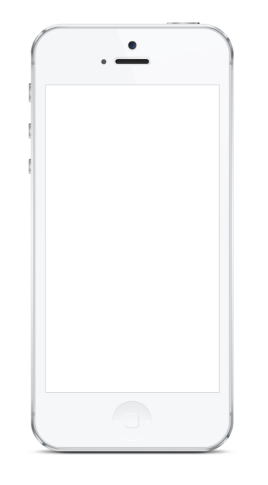 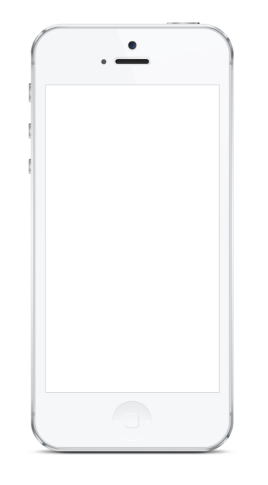 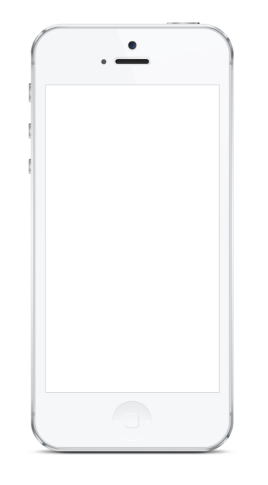 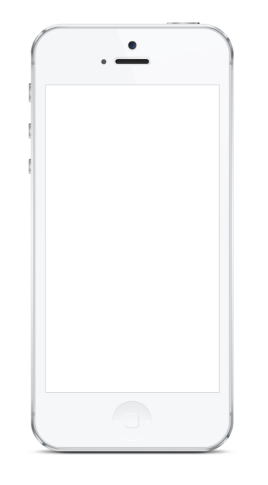 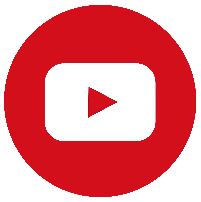 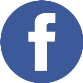 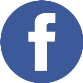 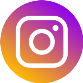 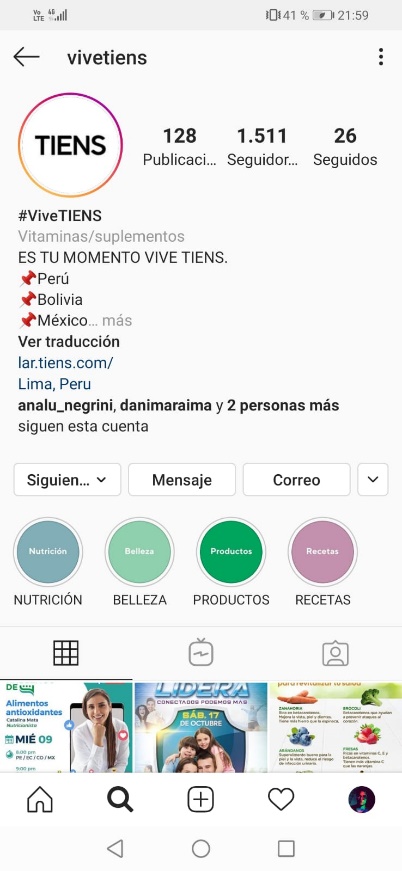 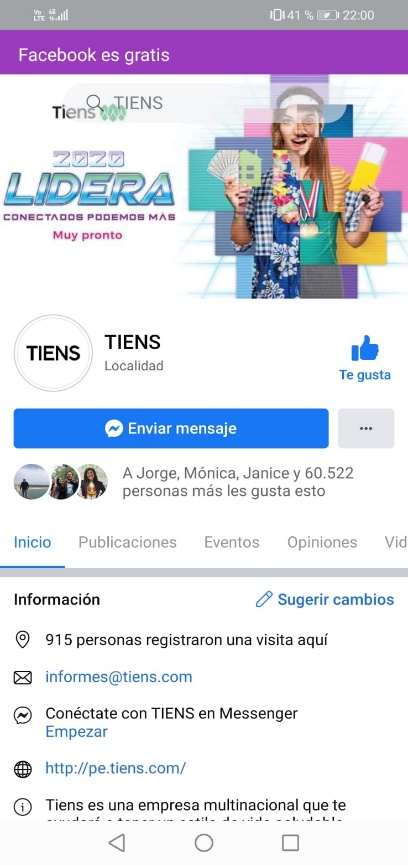 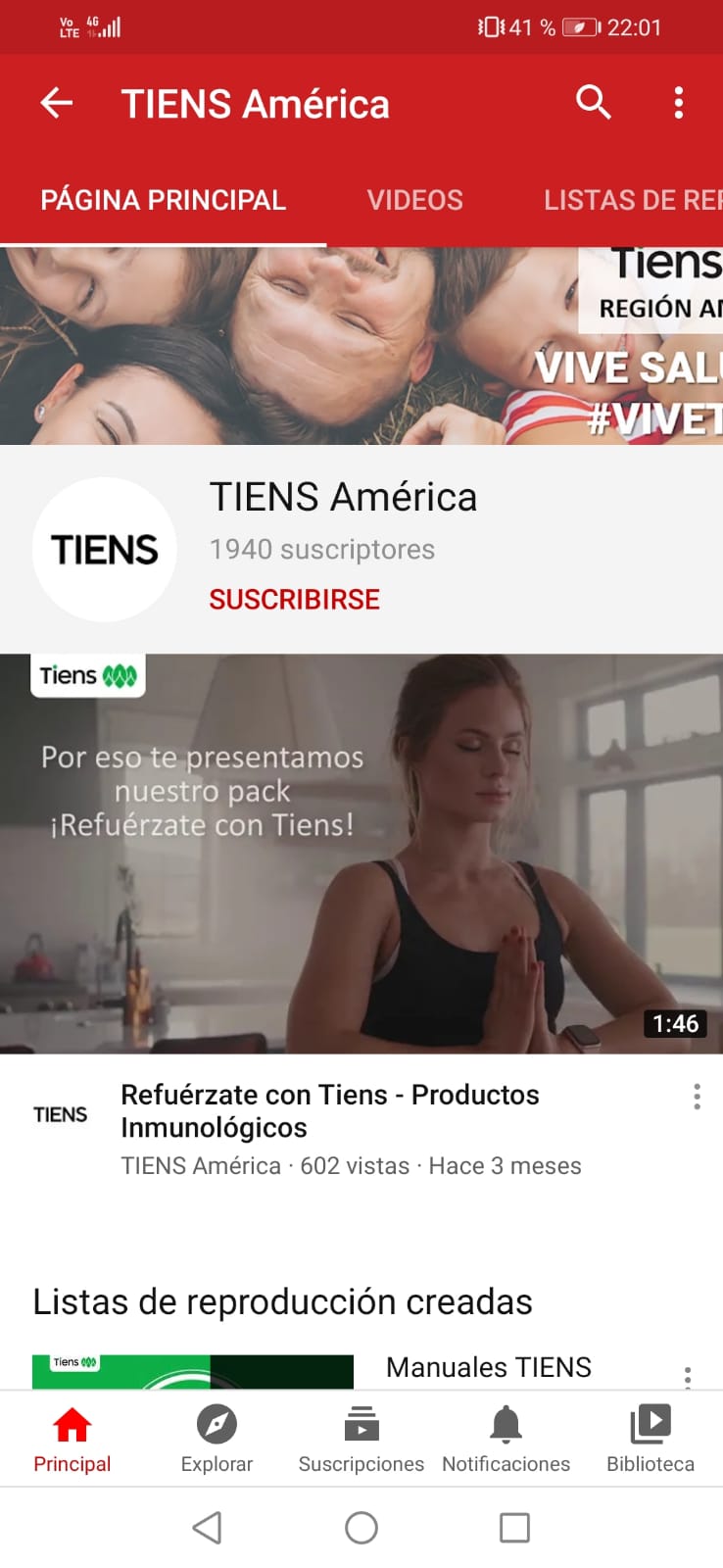 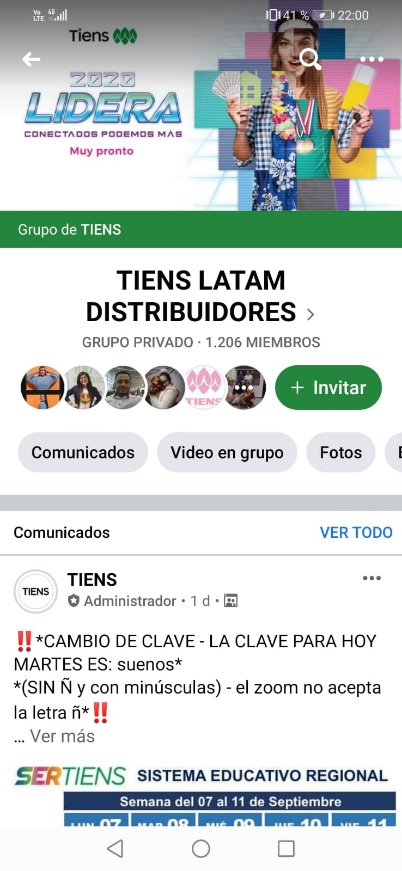 TIENS Página Latam 

Tienslatam1
Instagram:

@vivetiens
YouTube

Tiens América
Grupo de Facebook:

Tiens latam Distribuidores
Plataformas Tiens
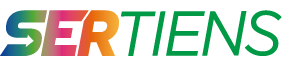 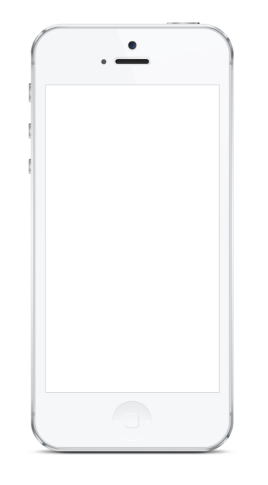 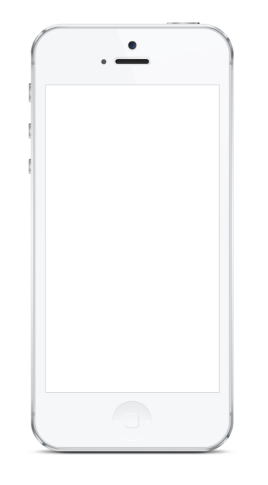 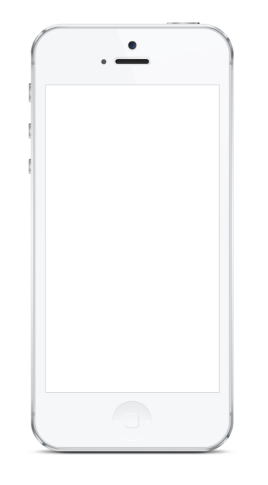 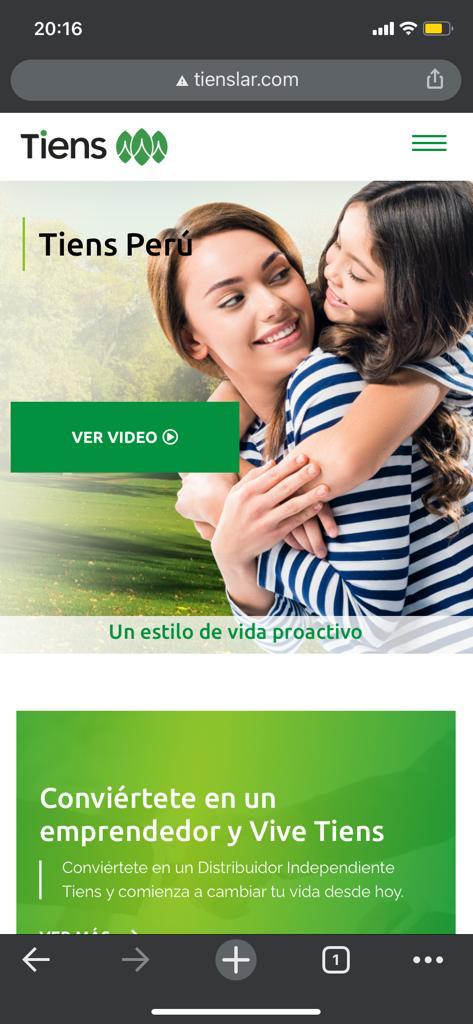 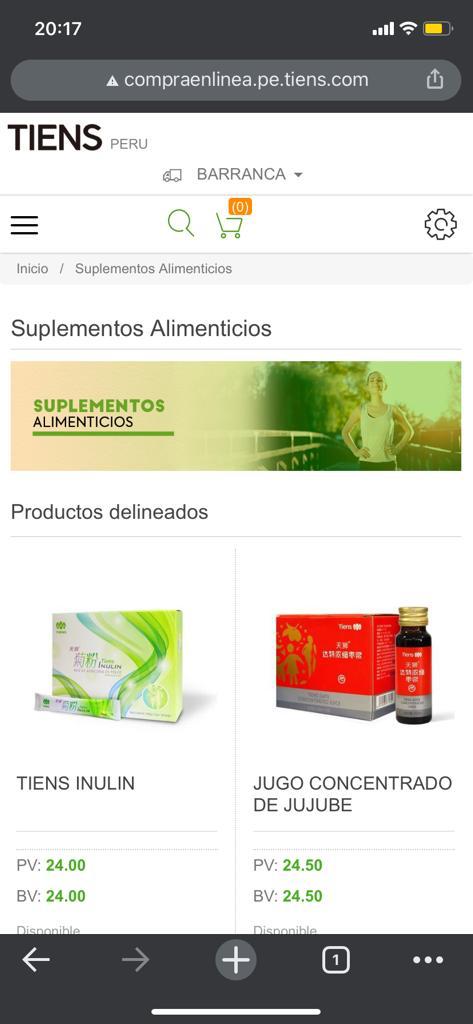 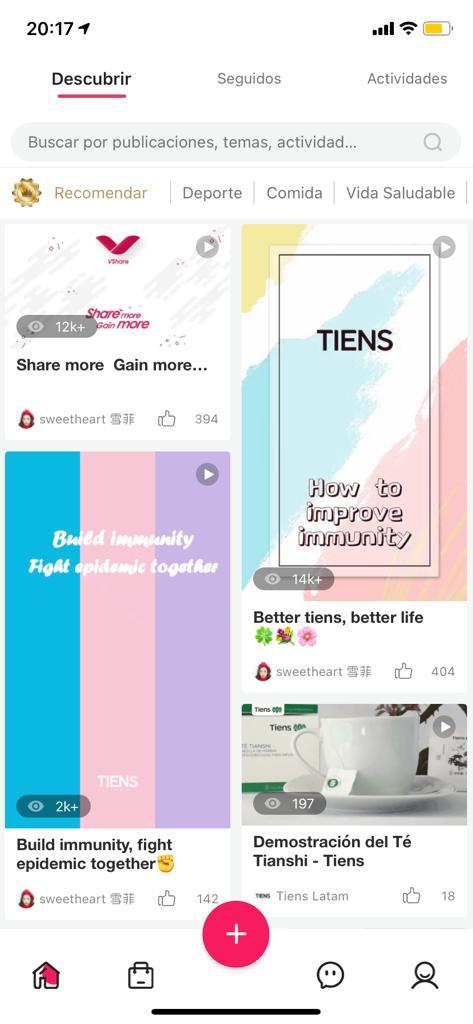 Página Web
Compra en Línea
V-Share
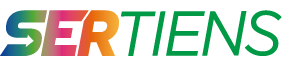 ¿Qué es
un Sistema Educativo?
¡Es TU SISTEMA DE EDUCACIÓN! Un conjunto de entrenamientos y herramientas para que puedas crecer en tu negocio de manera de reclutar más, vender más y retener a tus nuevos asociados.
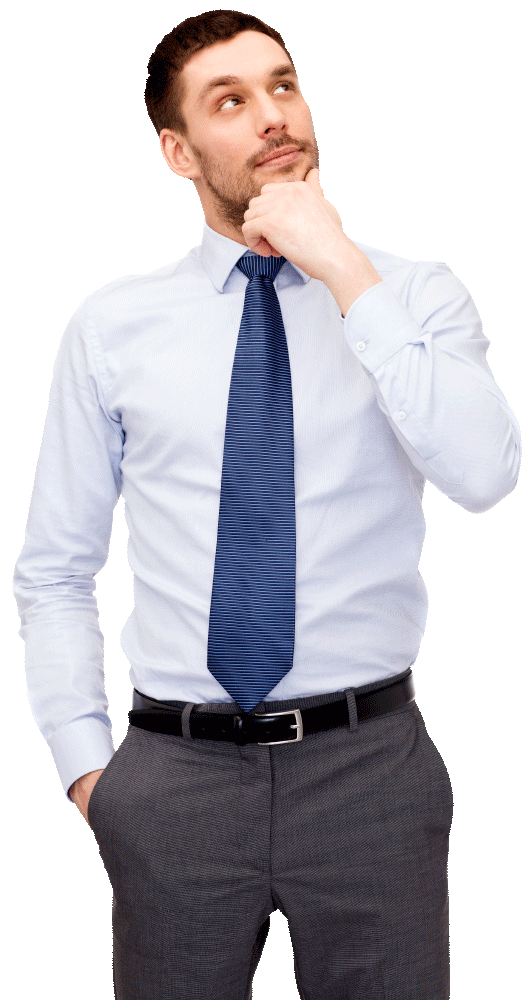 Es un programa personalizado para Distribuidores TIENS.
Se llama así: Sistema Educativo Regional de Tiens (SERTiens)
[Speaker Notes: In this slide there is a background placeholder. Click to the small icon on the center of the slide and choose an image from computer. When add an image, you must sent it to back with Right Click on Image -> Send to Back -> Send to Back.]
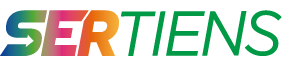 SERTiens
Es el Sistema Educativo Regional de Tiens y comprende:
Entrenamientos de desarrollo personal
Entrenamiento para tus Nuevos Distribuidores
Presentaciones de Negocio y de Producto
Eventos de Reconocimiento
Entrenamientos de negocio
donde escucharás los testimonios de Distribuidores como tú que han ascendido en la escalera del éxito.
donde les enseñaremos todo lo que necesitan para arrancar su negocio.
para que puedas llevar a tus prospectos y lograr una afiliación o venta.
que te brindará herramientas pasar al sgte nivel
para que llegues a ser un gran líder
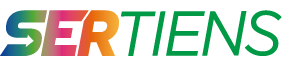 ESTÁS EN LA EMPRESA CORRECTA, EN EL MOMENTO CORRECTO
[Speaker Notes: In this slide there is a background placeholder. Click to the small icon on the center of the slide and choose an image from computer. When add an image, you must sent it to back with Right Click on Image -> Send to Back -> Send to Back.]
Tiens es un negocio MLM
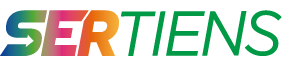 El éxito en el negocio multinivel no depende de la venta de productos al menudeo sino del desarrollo de una RED.
VENTA DE 
PRODUCTOS

Rentabilidad Tiens (30%).
Genera dinero en efectivo.
Ideal para el día a día.
DESARROLLO 
DE NEGOCIO

Genera ingresos semanales y mensuales.
Ingresos residuales.
Éxito financiero.
[Speaker Notes: In this slide there is a background placeholder. Click to the small icon on the center of the slide and choose an image from computer. When add an image, you must sent it to back with Right Click on Image -> Send to Back -> Send to Back.]
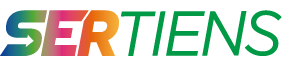 ¿Qué es el Multinivel (MLM)?
Un sistema de negocios utilizado para distribuir productos o servicios, eliminando los intermediarios y reduciendo costos en el proceso de la venta y publicidad.
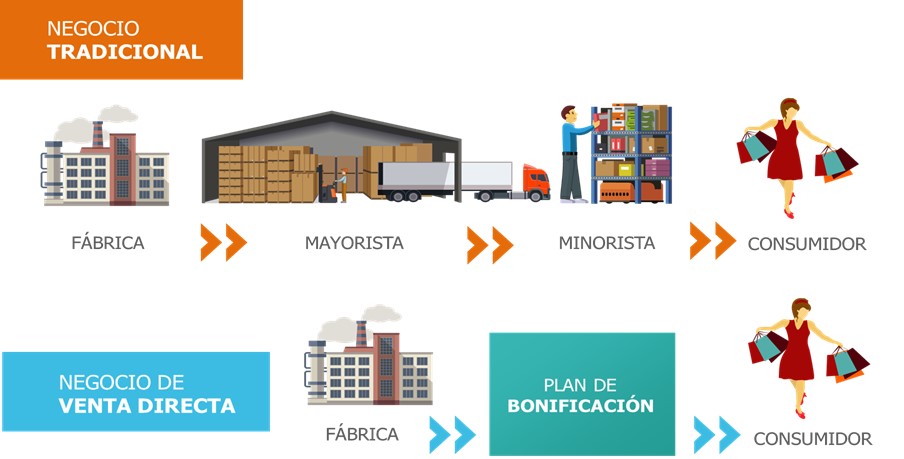 Una red de personas que consumen y recomiendan los productos comercializados por una compañía.
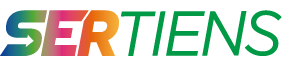 ¿Cómo funciona?
Cada vez que un integrante de la red realiza una compra, su patrocinador recibirá una comisión por referir a este comprador directa o indirectamente con la compañía. 

Es una oportunidad de negocio que puede ser desarrollada por cualquier persona que desee integrarse, sin necesidad de invertir un gran capital.
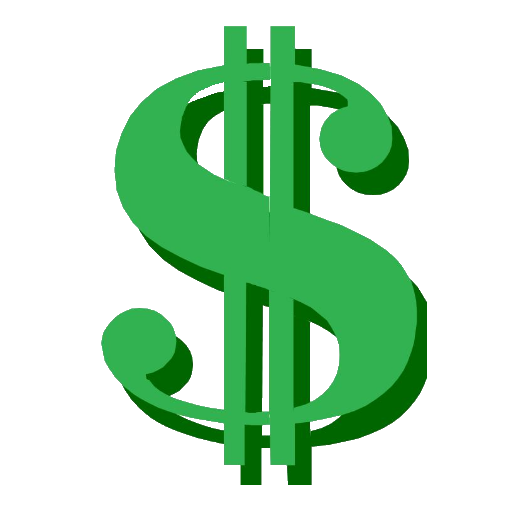 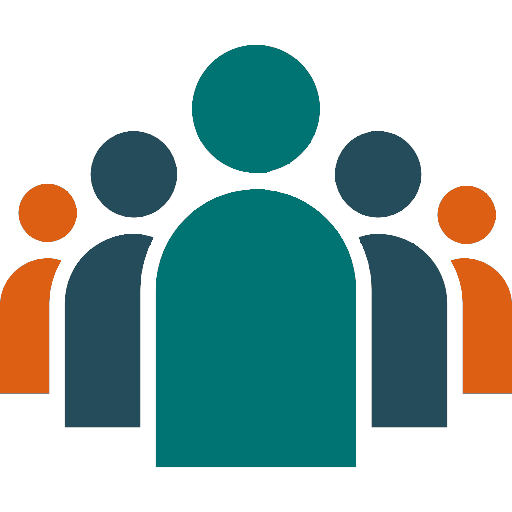 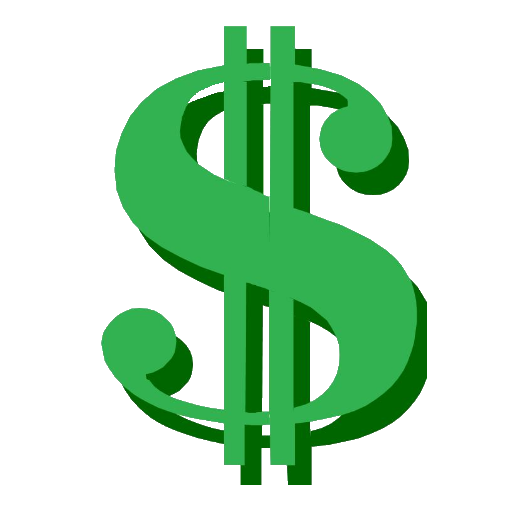 Es un negocio de RELACIONES
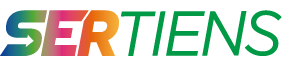 Beneficios del MLM o Network Marketing
Facilidad de realizarlo en el tiempo libre y desde la comodidad de tu casa.

Posibilidad de renta residual de por vida.

Ingresos ilimitados, basados en tu propio esfuerzo y dedicación.

Negocio Internacional.
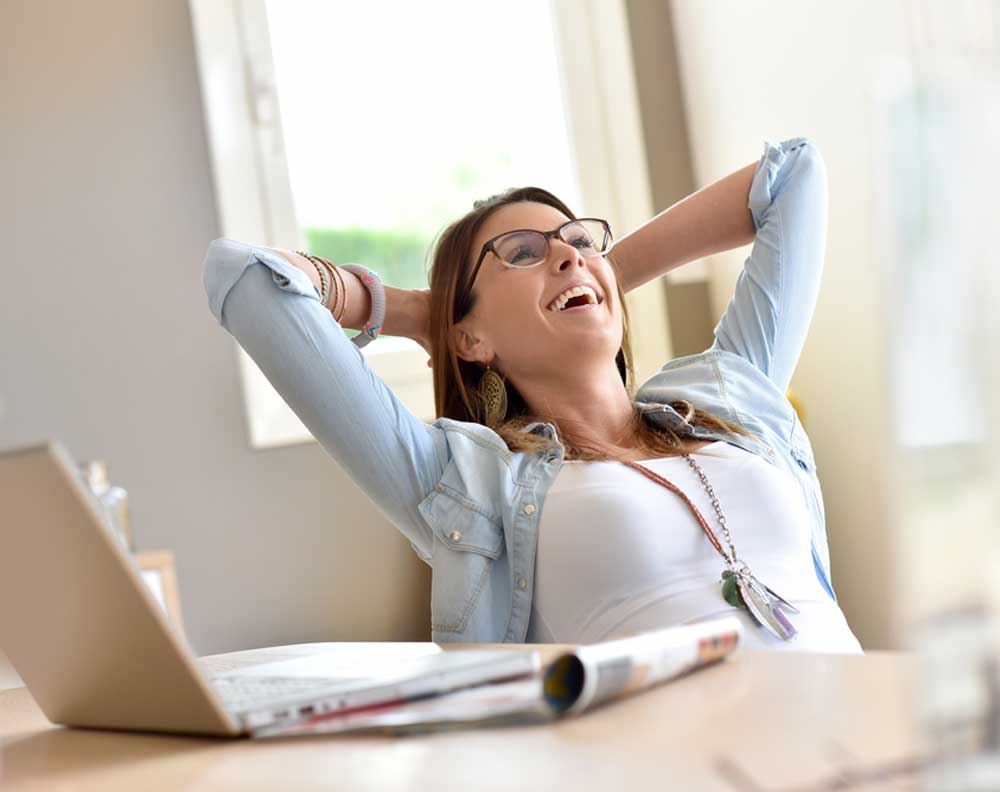 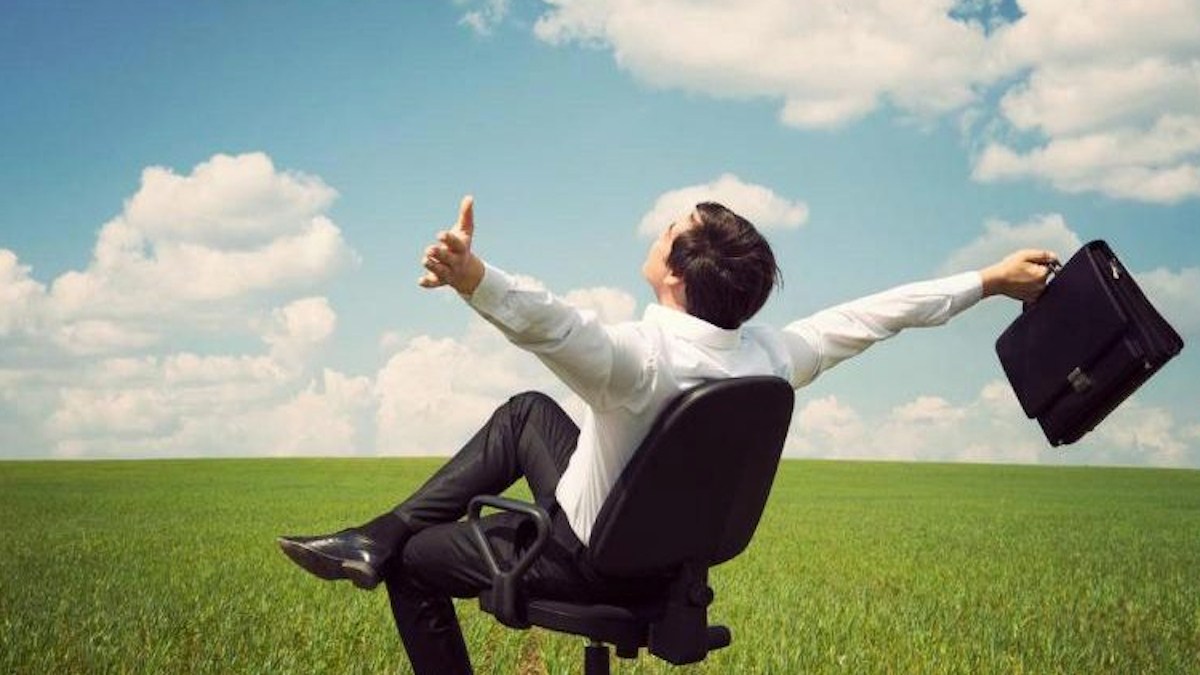 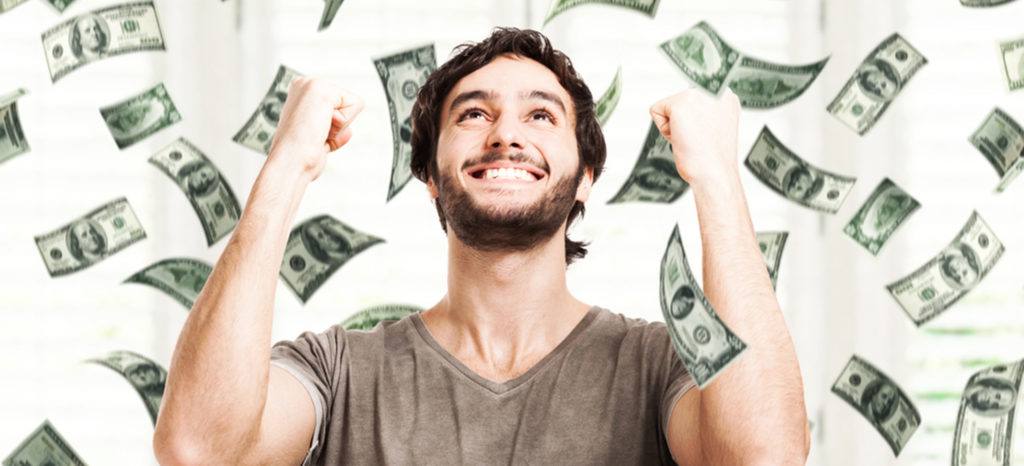 Hoy en día, hay más personas que…
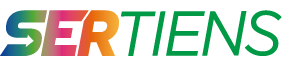 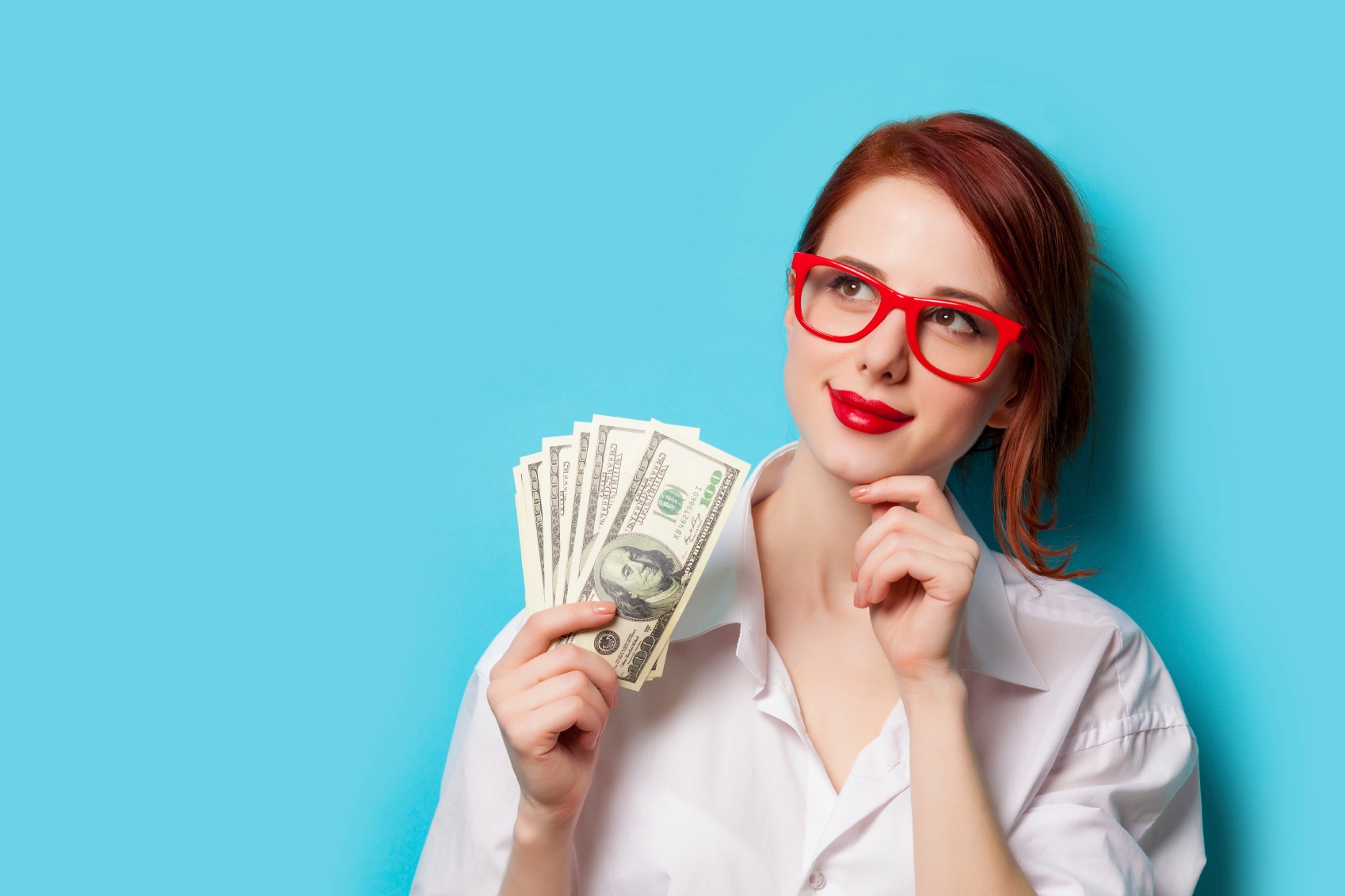 …buscan generar ingresos extra.
…se quedan sin trabajo.
…quieren compartir más tiempo con su familia.
…buscan una vida más tranquila y sin estrés.
…se jubilan sin tener una pensión digna o ahorros suficientes.
…están cansados de sus trabajos de oficina.
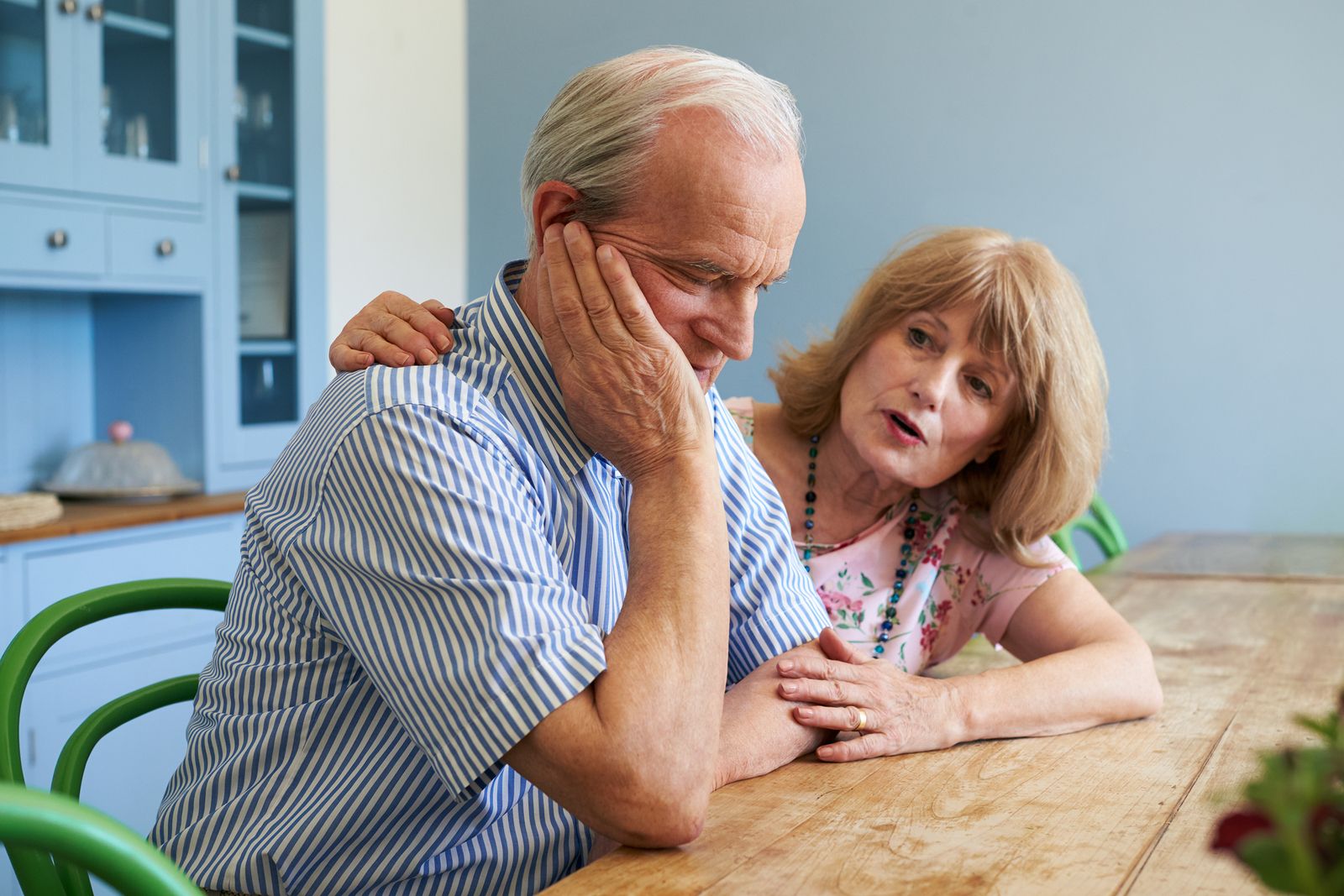 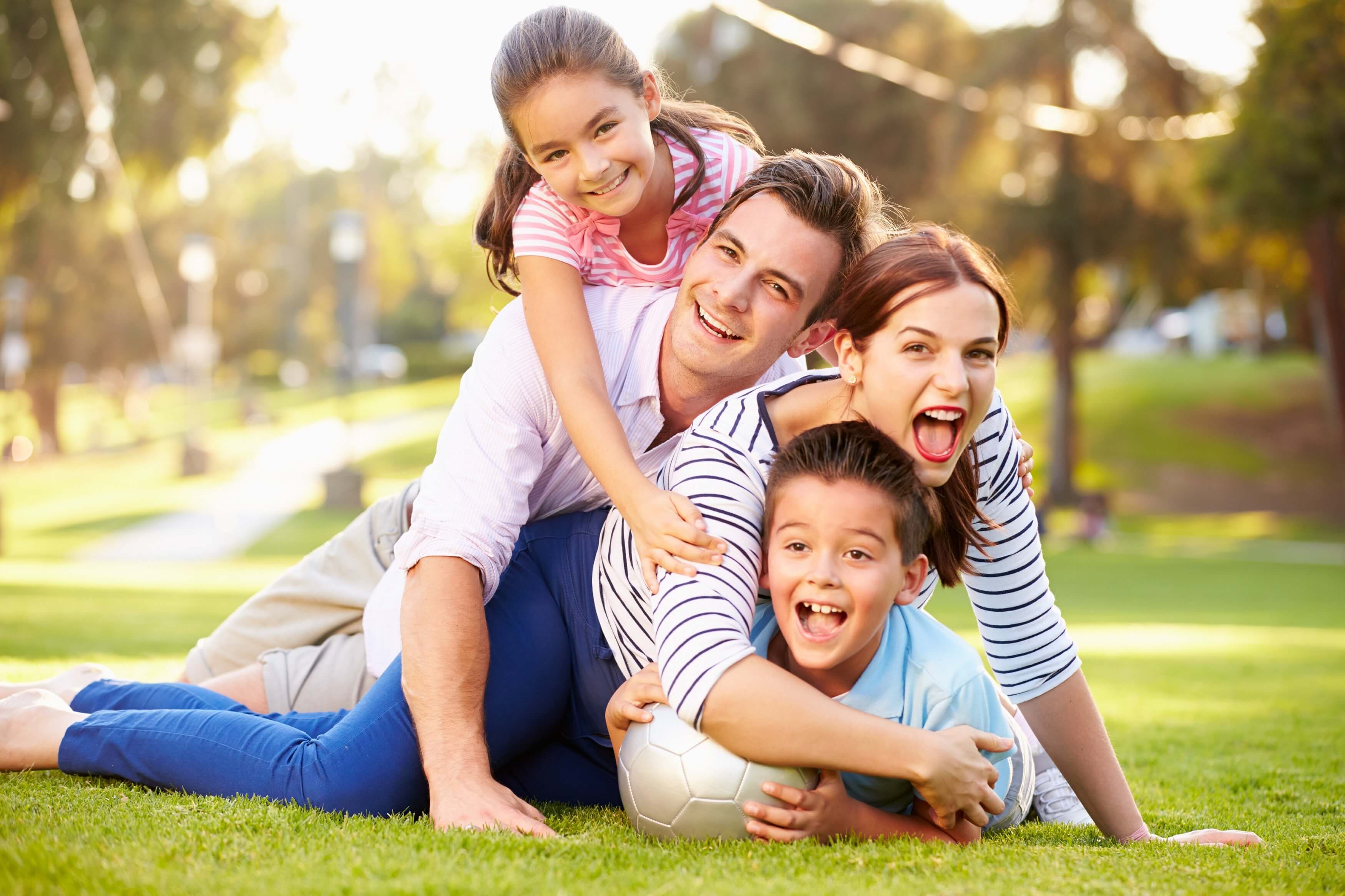 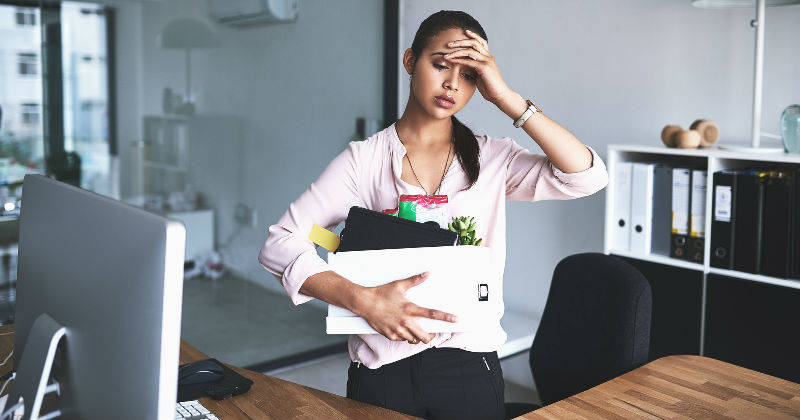 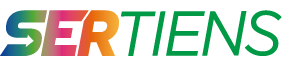 En el mejor momento…
Desde su aparición, en la década de los’50, ha superado 6 recesiones económicas mundiales y ha experimentado crecimiento significativo en cada crisis.

1 de cada 5 millonarios en EEUU pertenecen a empresas de Network Marketing.

En los últimos años, las compañías de network marketing han generado alrededor de 1.5 trillones de dólares y han pagado más de 600 mil millones de dólares en comisiones a sus distribuidores en todo el mundo. 

La industria está presente en más de 150 países y casi 100 millones de personas en todo el mundo se dedican al Network Marketing.
Fuente: Direct Selling Association
La salud en Latinoamérica
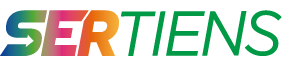 Cada año, 600.000 personas mueren en América Latina y el Caribe debido a enfermedades relacionadas con la mala alimentación y la obesidad.
El cáncer, diabetes, hipertensión y enfermedades del hígado son las enfermedades más frecuentes en los latinos. Todas ellas pueden prevenirse
En Latinoamérica hay más de 3.2 millones de personas con Insuficiencia Cardiaca
Fuente: ONU (2019), Deloitte (2016) y AARP (2019)
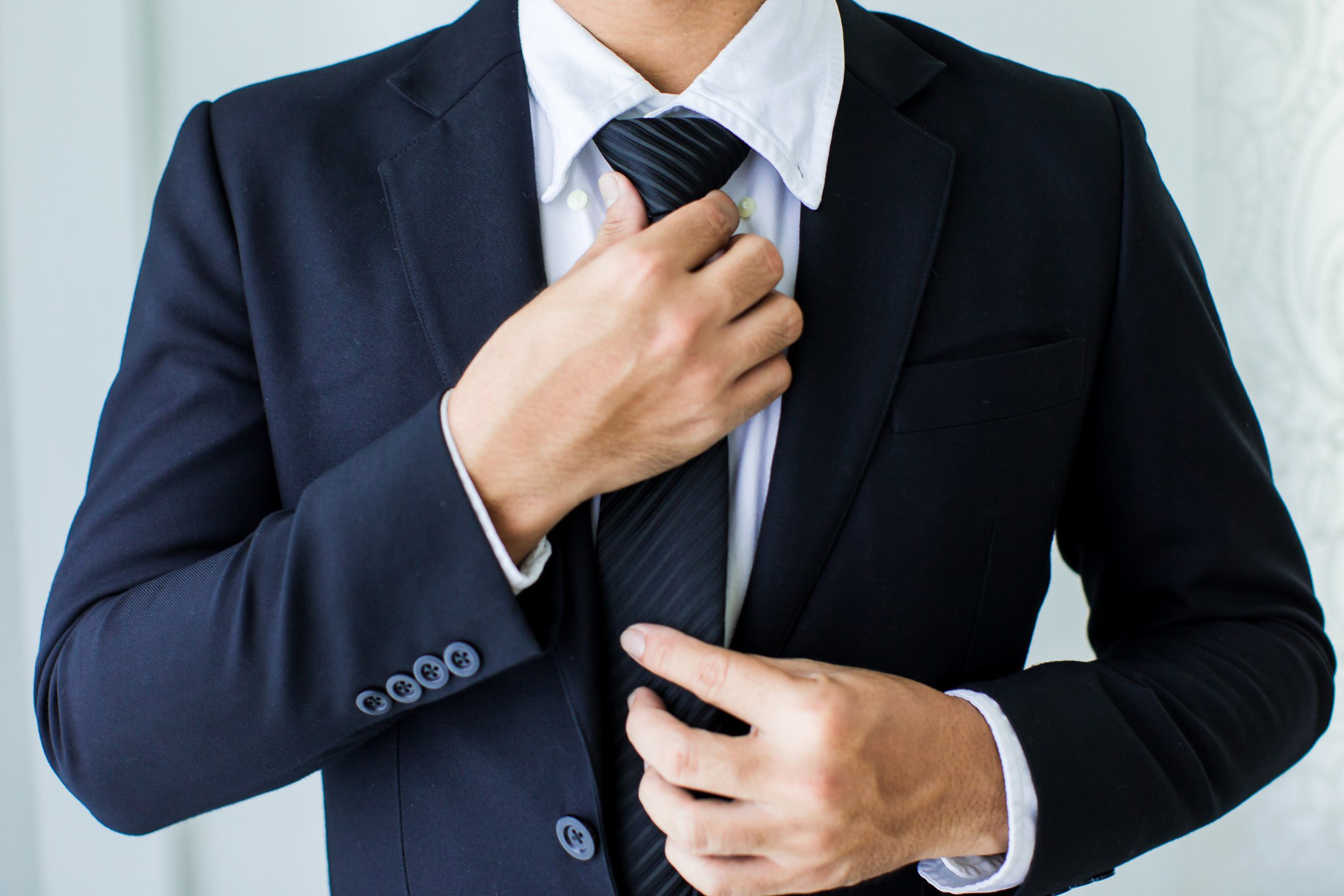 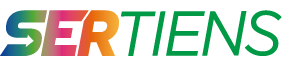 EL PERFIL DEL NETWORKER PROFESIONAL
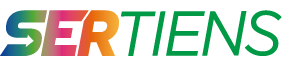 Leyes básicas de un networker
Patrocinar
Enseñar
Duplicar
El distribuidor Tiens debe conocer…
Producto
Plan de Compensación
Recomendación de producto y negocio
Difusión de eventos y promociones
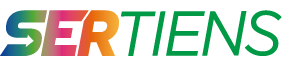 Principios del Networker
Edificar: Es importante que construyas una gran imagen de respeto y admiración de tus líderes en el negocio.

Respetar la línea de consulta: Resuelve todas tus dudas o inquietudes acudiendo a tu patrocinador directo.

No cruce líneas: Respeta cada línea de trabajo. No es ético persuadir a líderes de otras organizaciones a que cambien de equipo.
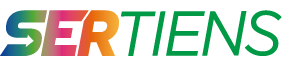 Características de un networker
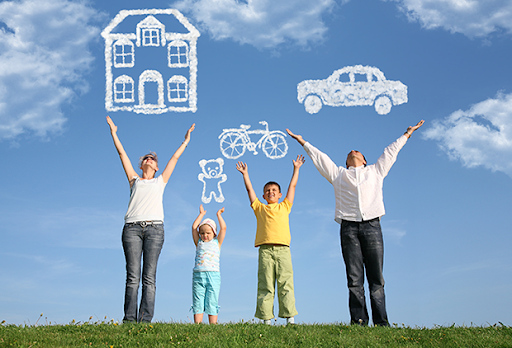 Mantienen una actitud positiva.

Tiene sus metas y sueños claros.

Aprenden de sus errores.

Saben escuchar.

Son perseverantes y proactivos.
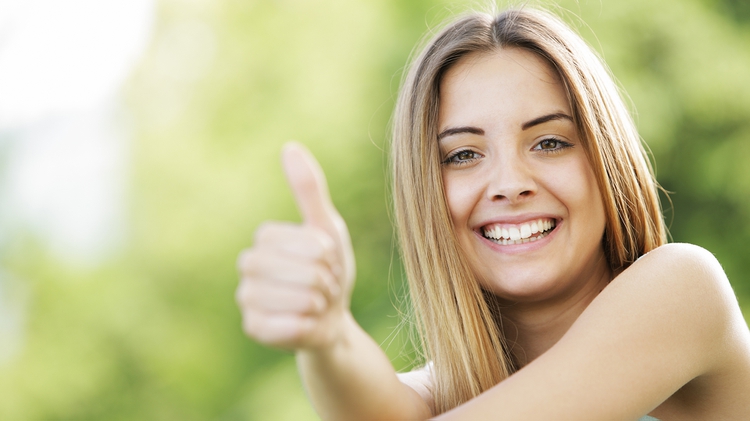 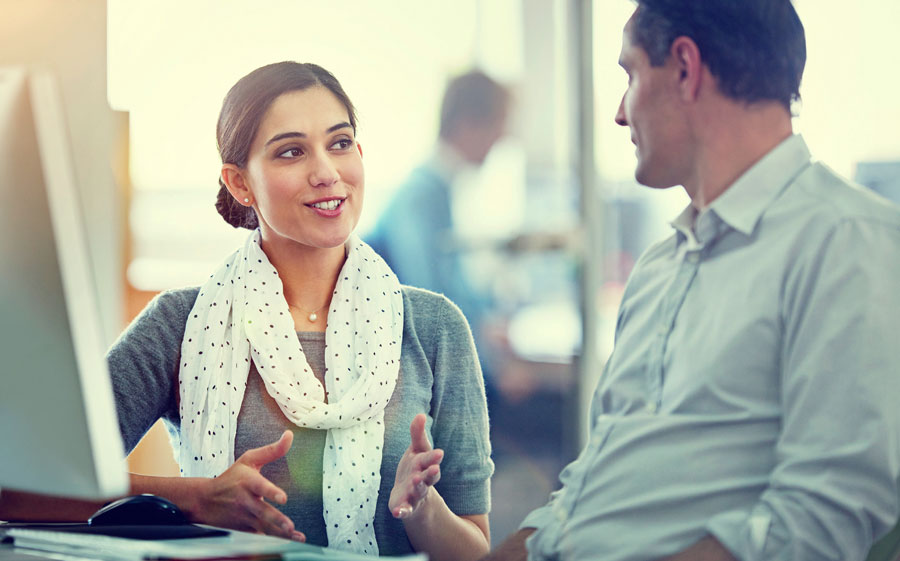 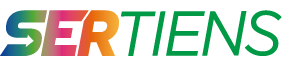 Características de un networker
Consume los productos, crea su propio testimonio y los recomienda. 

Invierte en su marca personal (imagen, vestimenta).

Invierte en su crecimiento profesional y personal.

Se convierte en un líder para otros empresarios, enseña a otras personas a través del ejemplo y de su testimonio personal.
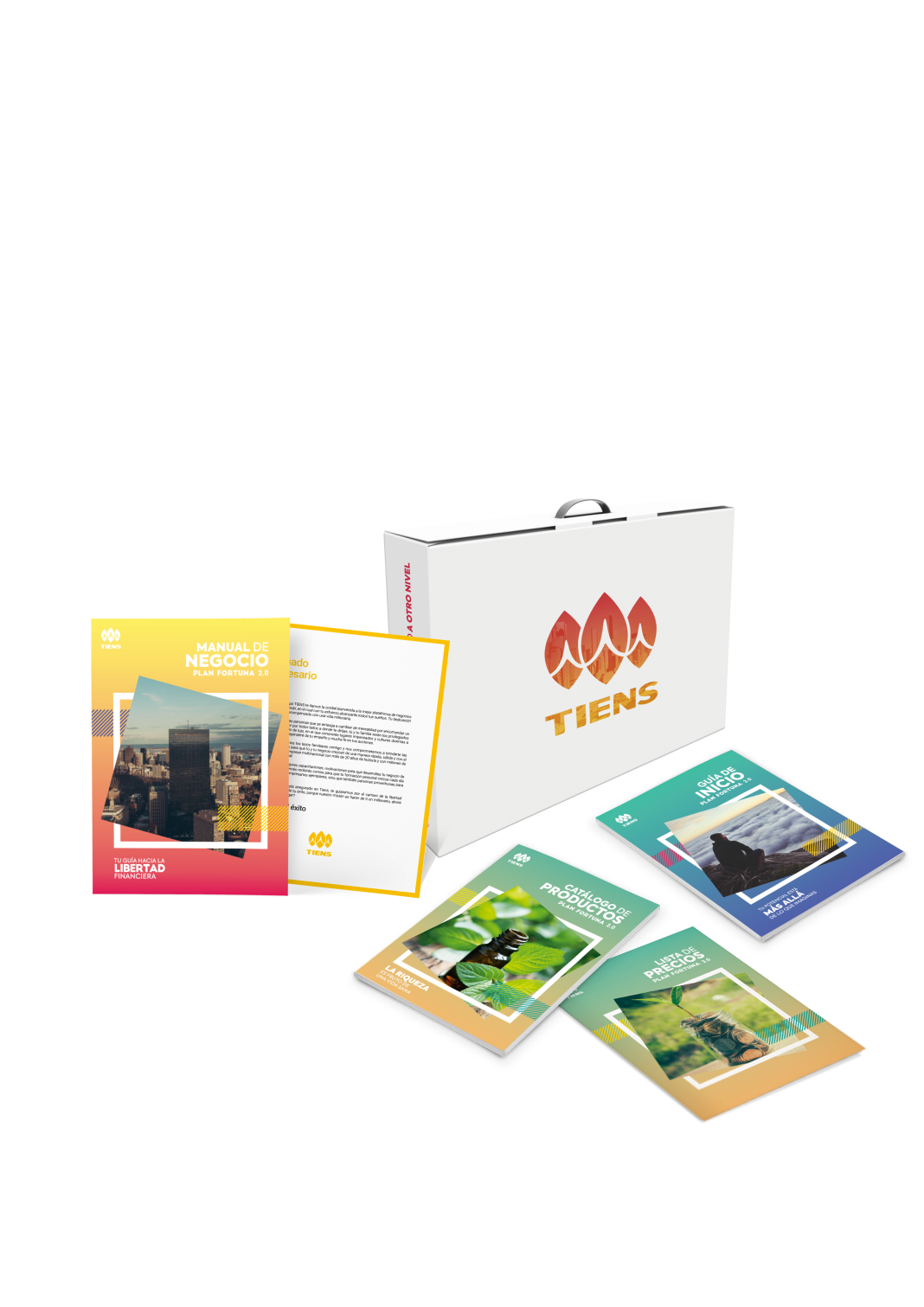 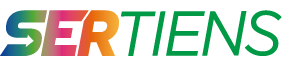 EL KIT DE AFILIACIÓN TIENS
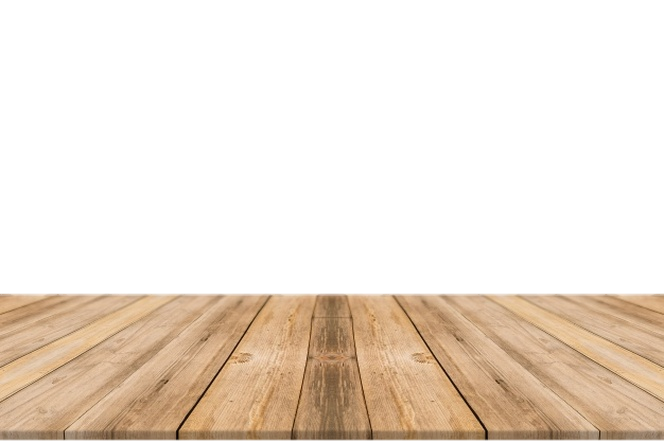 ¿Revisaste tu Kit de Afiliación?
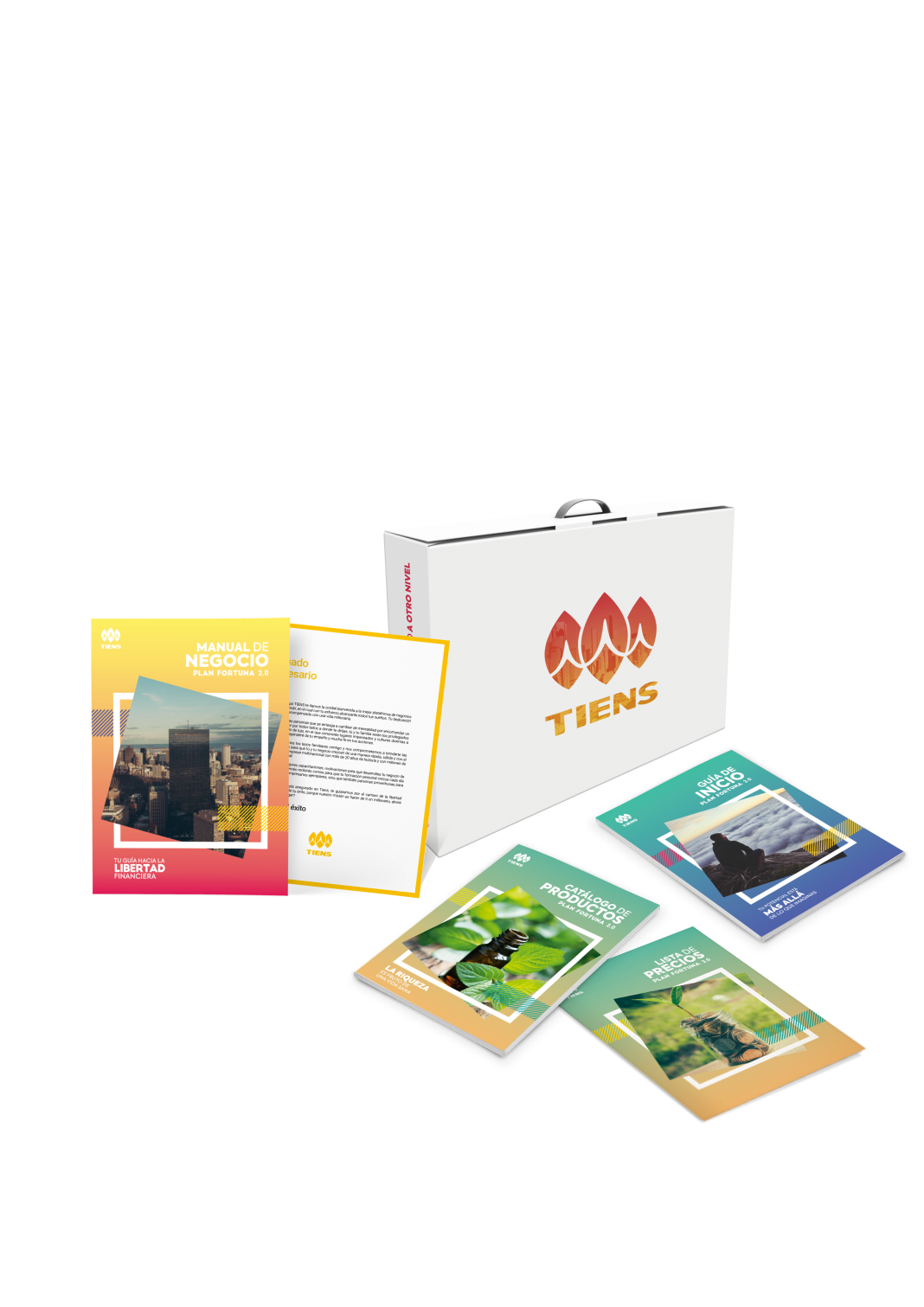 [Speaker Notes: - VENTA AL DETALLE – GANANCIA DE 30%]
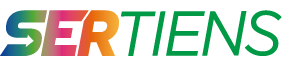 Guía de Inicio
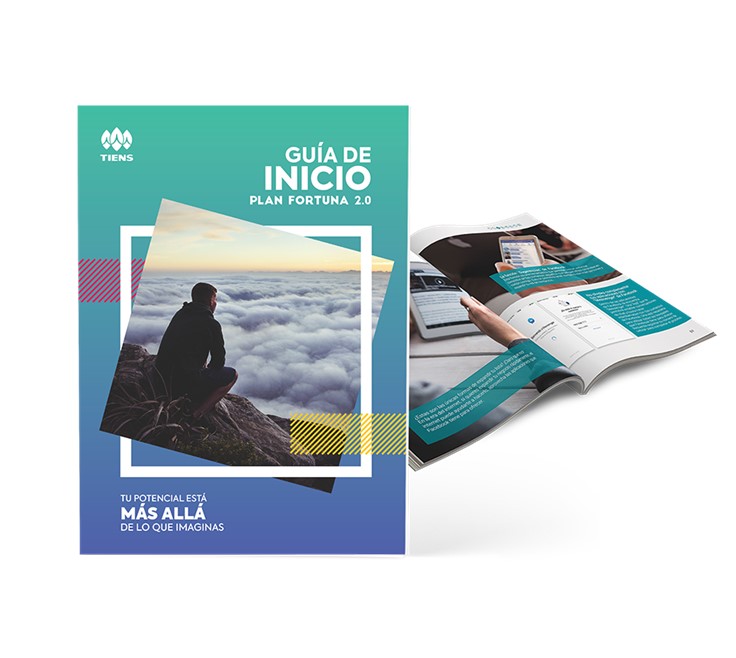 Tu primer acercamiento a Tiens.

Una guía para desarrollar los primeros días de tu negocio.

Debes revisarla de principio a fin y realizar cada uno de los pasos en compañía de tu patrocinador.
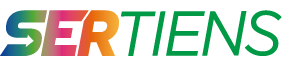 Manual de Negocio
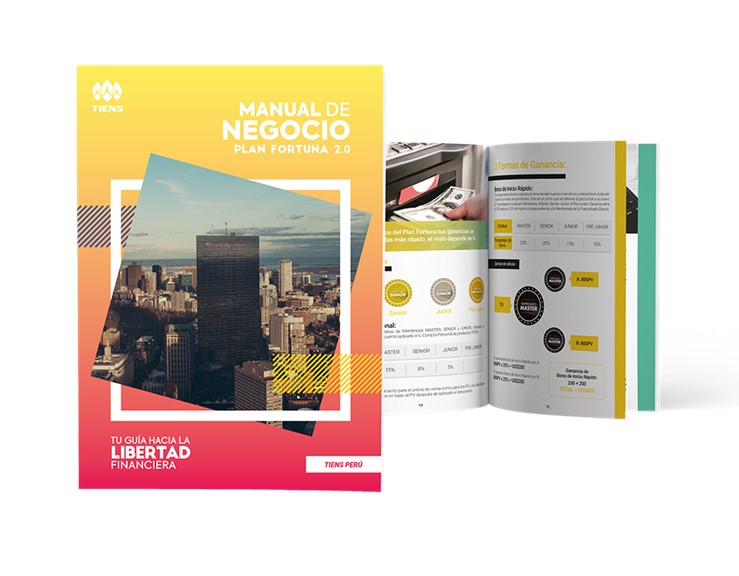 Conoce todos los bonos del Plan Fortuna 2.0.

Aprende las formas de crecer en la compañía y haz  un plan para generar tus primeros cheques.

Contiene el reglamento de ética y conducta de Tiens.
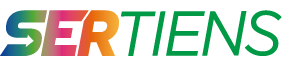 Catálogo de Productos
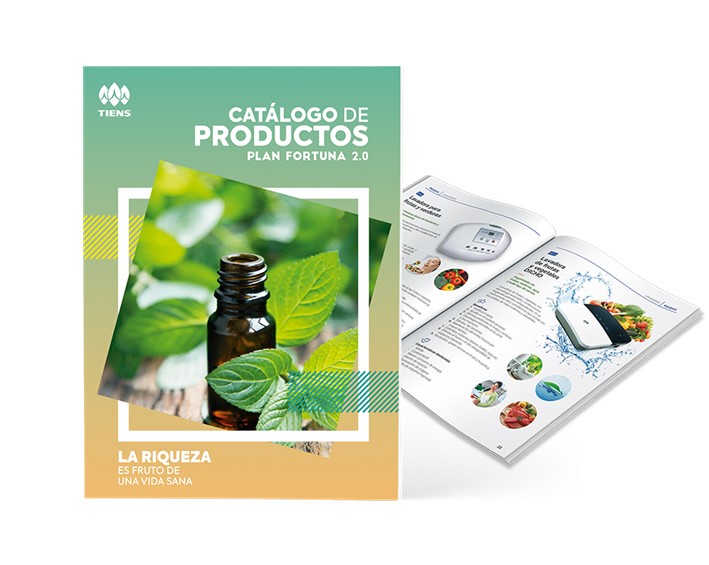 Conoce el origen de nuestros productos y todas nuestras líneas.

Estudia cada uno de nuestros productos y sus beneficios.

Utiliza este catálogo como una herramienta para conseguir clientes.
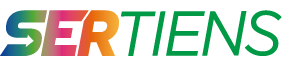 Listas de Precio
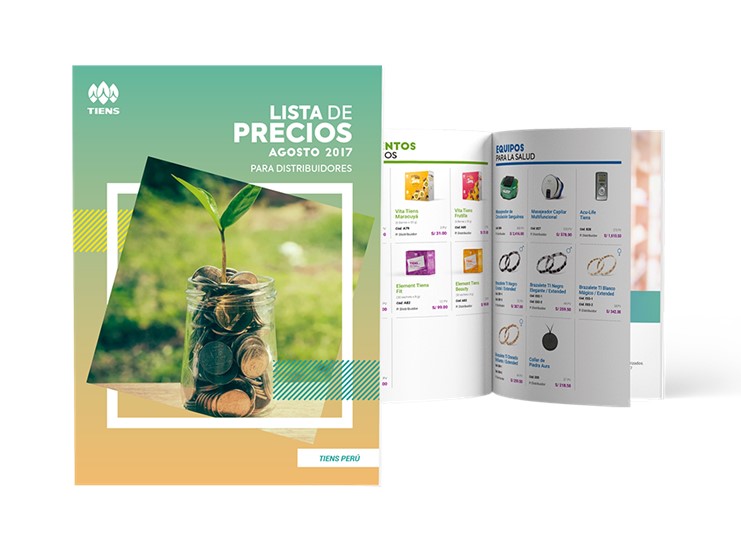 Ten siempre al alcance los precios de venta para público y para distribuidor.

Maneja tus márgenes de ganancia.

Utiliza la lista de precios al público con tus clientes; NUNCA la de precios al distribuidor.
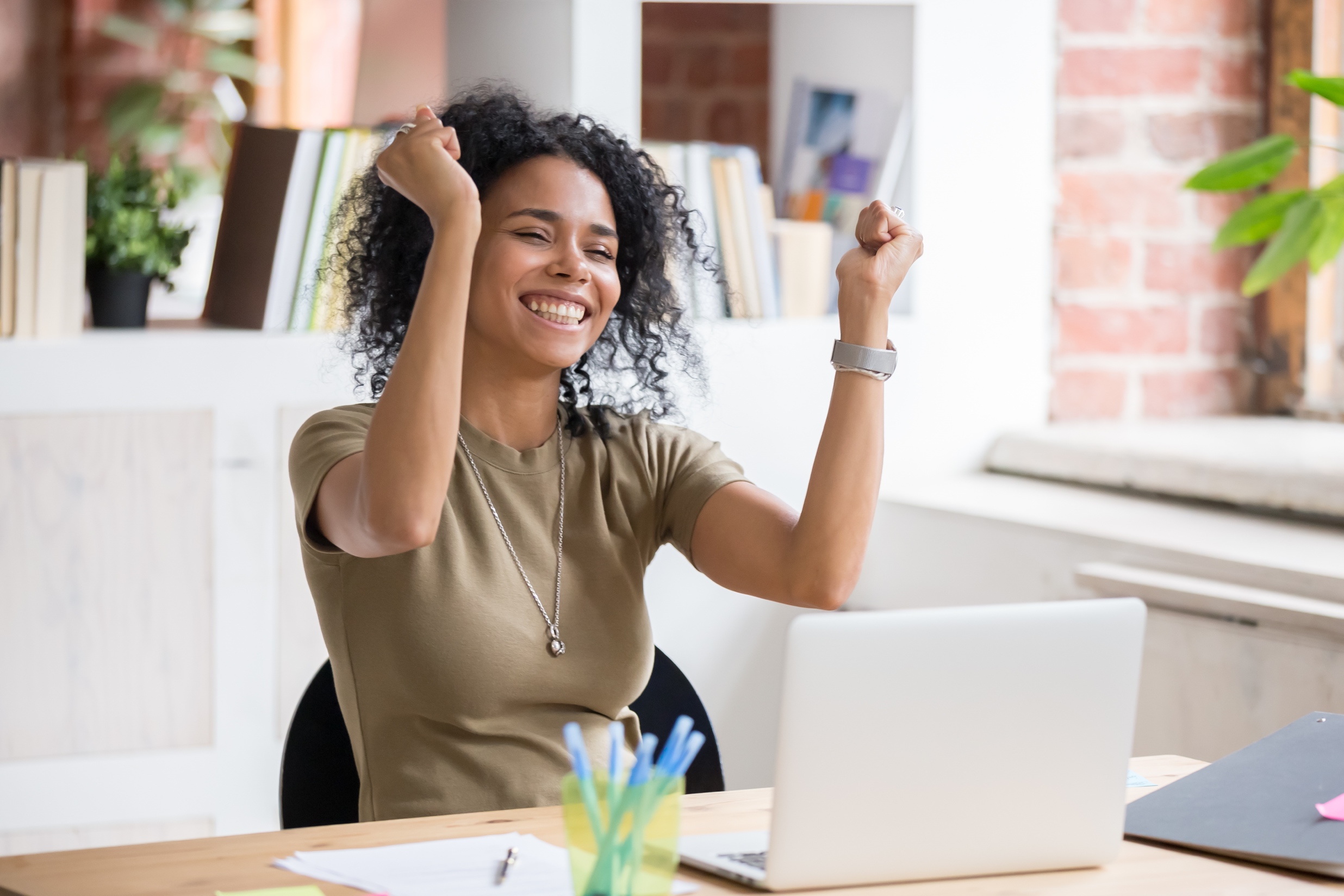 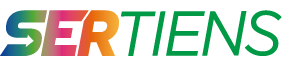 CONVIERTE TU SUEÑO EN UNA META SMART
El poder de los sueños
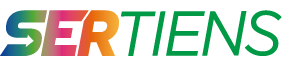 ¡Convierte tus sueños en realidad!
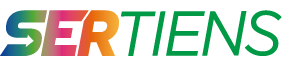 Etapas del sueños
El sueño tiene 3 etapas:

“Yo puedo”: poseo las aptitudes necesarias para alcanzarlo.

“Yo quiero”: poseo la voluntad necesaria para alcanzarlo.

“Yo voy”: poseo la decisión necesaria para alcanzarlo.
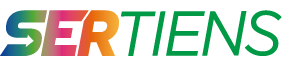 Haz la declaración de tu sueño
Escribe en una hoja cuál es tu sueño, siempre utilizando palabras positivas, utilizando el presente y estableciendo cual es tu plazo para lograrlo.

Ponle tu firma y la fecha de hoy.
Mi sueño es:
 
¿En cuánto tiempo deseas lograrlo?
  
Firma y fecha:
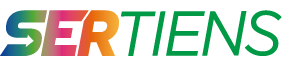 Convierte tu sueño en SMART
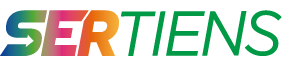 Consejos para plantear tu objetivo
Pide ayuda a tu patrocinador, él tiene experiencia y puede ayudarte a hacer de tu sueño un objetivo SMART.

Haz de tu meta algo tangible, escríbela y firma el papel para declarar tu compromiso con ella.

Coloca ese papel en un lugar visible y rodéala con fotos que te inspiren y te motiven a lograr tu objetivo.
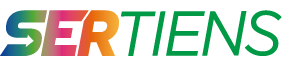 Lectura recomendada
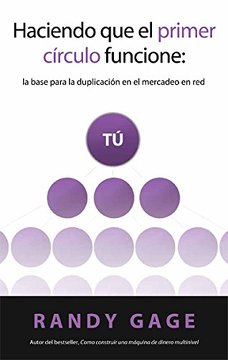 La lectura es un hábito importante que un networker debe desarrollar. En cada sesión te recomendaremos un libro para empezar tu camino en el negocio multinivel.
La recomendación de hoy:
HACIENDO QUE EL PRIMER CÍRCULO FUNCIONE
Randy Gage
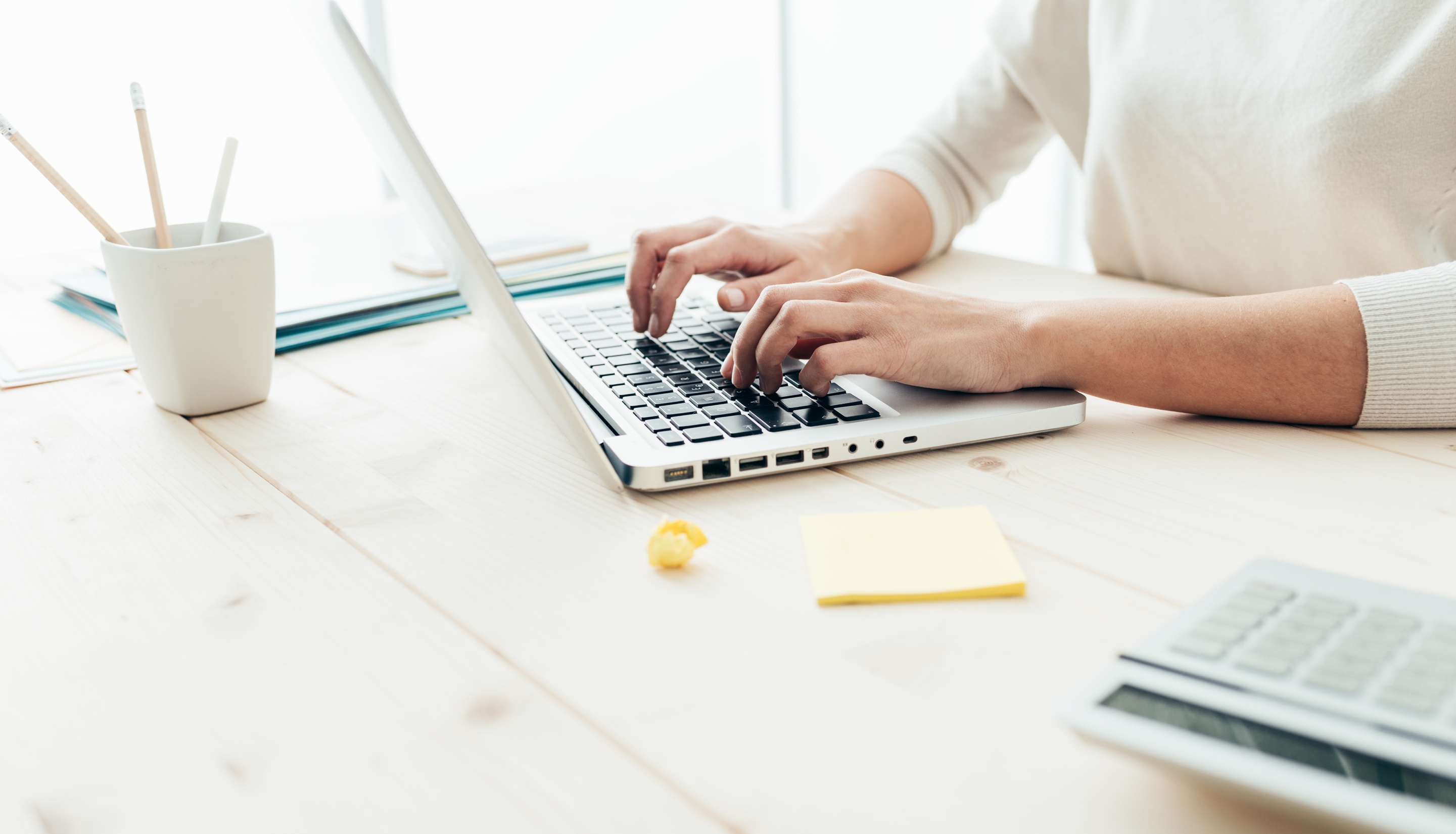 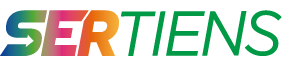 NO TE PIERDAS NUESTRA PRÓXIMA SESIÓN
CONOCE CUÁL ES EL PATRÓN DEL ÉXITO QUE TE AYUDARÁ A TENER UN PROCESO DE PROSPECCIÓN Y VENTA MÁS EFECTIVO.
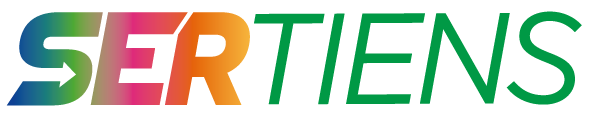 [Speaker Notes: Note?
Before you open this template be sure that you have installed these fonts:
All fonts are free for :
http://www.fonts2u.com/justus-bold.font
http://www.fonts2u.com/justus-oldstyle.font

If you have any problems with this presentation, please contact with me from this page: http://graphicriver.net/user/haicamon]